Table 1 Hantaviruses of medical importance, all of which are associated with rodents of the family Muridae.
Clin Infect Dis, Volume 34, Issue 9, 1 May 2002, Pages 1224–1231, https://doi.org/10.1086/339864
The content of this slide may be subject to copyright: please see the slide notes for details.
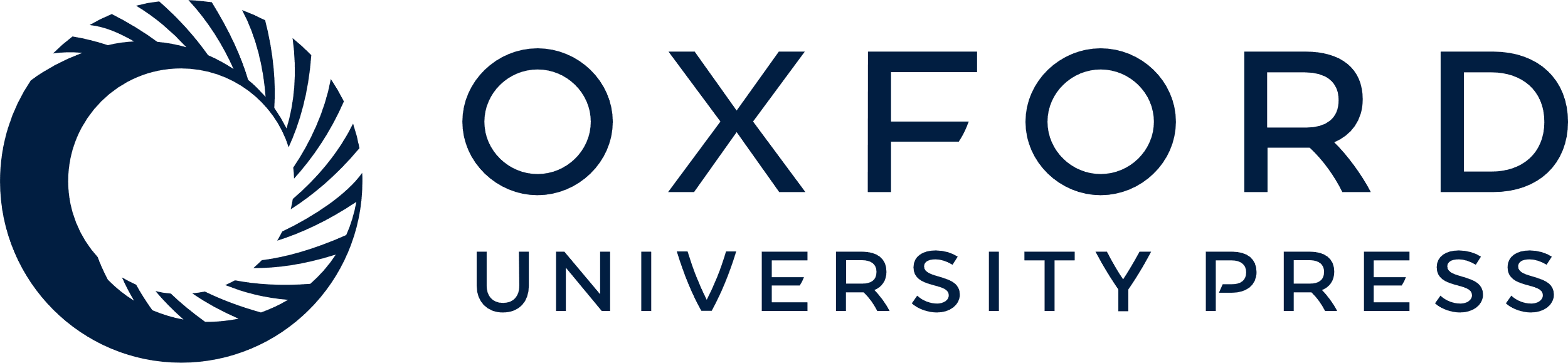 [Speaker Notes: Table 1 Hantaviruses of medical importance, all of which are associated with rodents of the family Muridae.


Unless provided in the caption above, the following copyright applies to the content of this slide: © 2002 by the Infectious Diseases Society of America]